Компьютерное моделирование эмульсионной полимеризации
Выполнил студент 317 группы : Шупанов Р. М.
Научный руководитель :
Чертович  А. В.
Введение:
Эмульсионная полимеризация– один из распространенных промышленных способов получения полимеров, осуществляемый в среде с поверхностью раздела между несмешивающимися фазами, одна из которых содержит мономер.
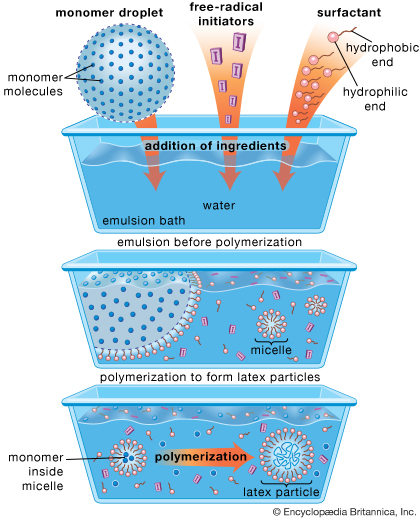 Постановка задачи:
Описать эмульсионную полимеризацию, приводящую к высокой конверсии, молекулярной массе и узкому распределению по длинам получаемого полимера.
Цель:
Используя параметры χ и вероятность активации инициатора P описать условия формирования системы с высокой конверсией и желаемым распределением по длинам.
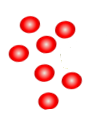 растворитель
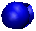 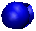 мономер
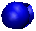 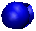 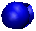 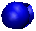 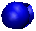 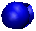 Гидрофобный конец
(инициатор)
Гидрофильнй хвост
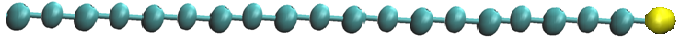 20A – 1B
20A – 2B
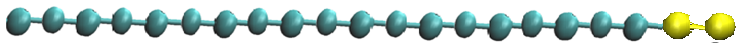 Было использовано два способа получения стартовой системы
Макрофазное расслоение
Гомогенная система
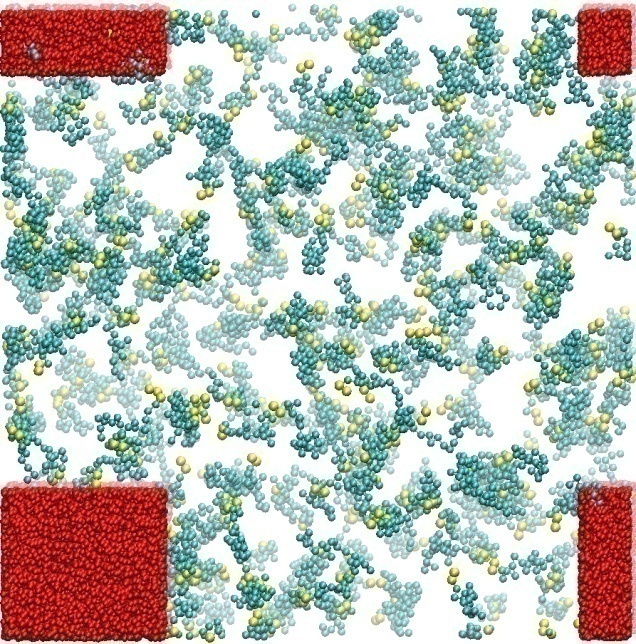 Стартовая система
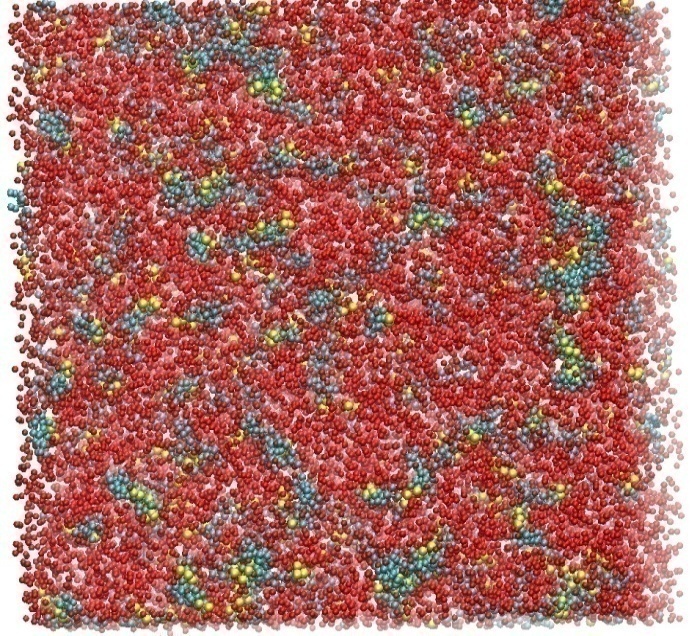 Размер ящика  60x60x60
ПАВ – 400штук
(1.36%)
Мономер -31600 частиц
(4.88%)
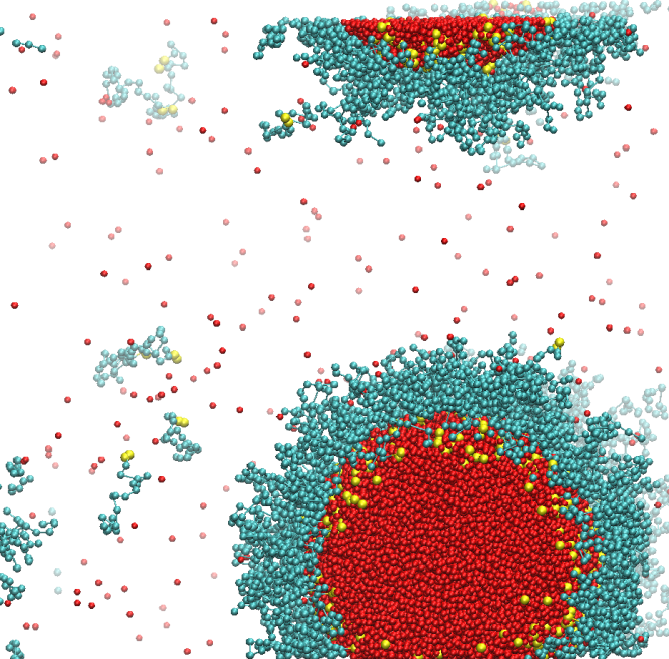 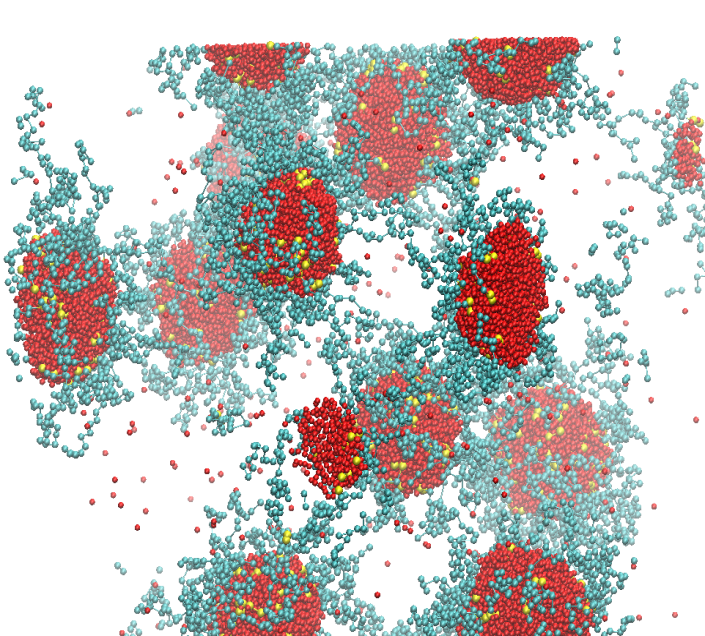 Система готовая для полимеризации
Χ = 9.0
Χ = 9.0
Было рассмотрено три  способа эмульсонной полимеризации:
Полимеризация с обрывом на ПАВе
Полимеризация без обрыва растущих цепей
(самый простой случай)
Полимеризация с квадратичным обрывом
Полимеризация без обрыва растущих цепей
(самый простой случай)            χ = 9.0  P=1.0 (весь инициатор активен)
Макрофазное расслоение
Гомогенная система
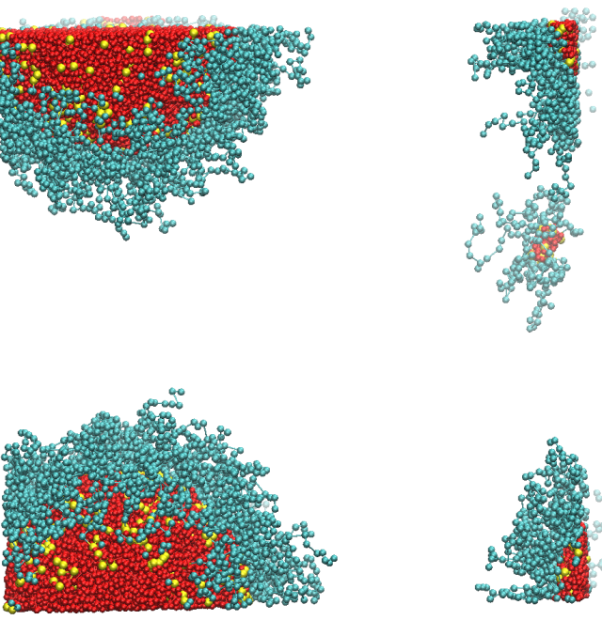 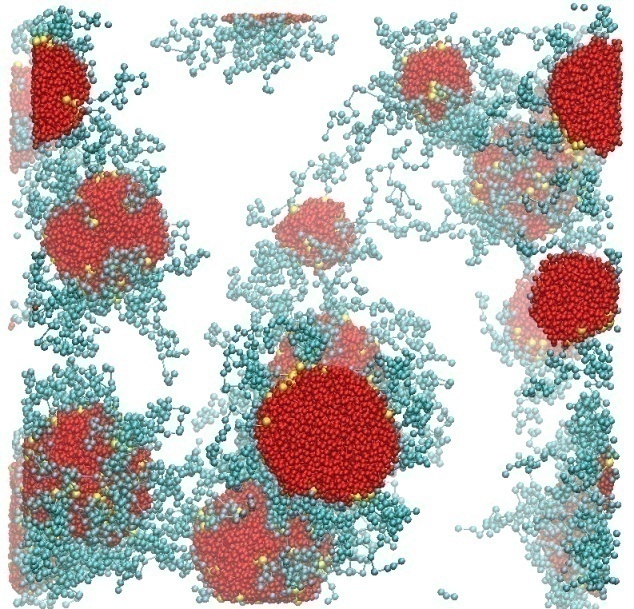 Полимеризация без обрыва растущих цепей
(самый простой случай)            χ = 3.0  P=1.0 (весь инициатор активен)
Макрофазное расслоение
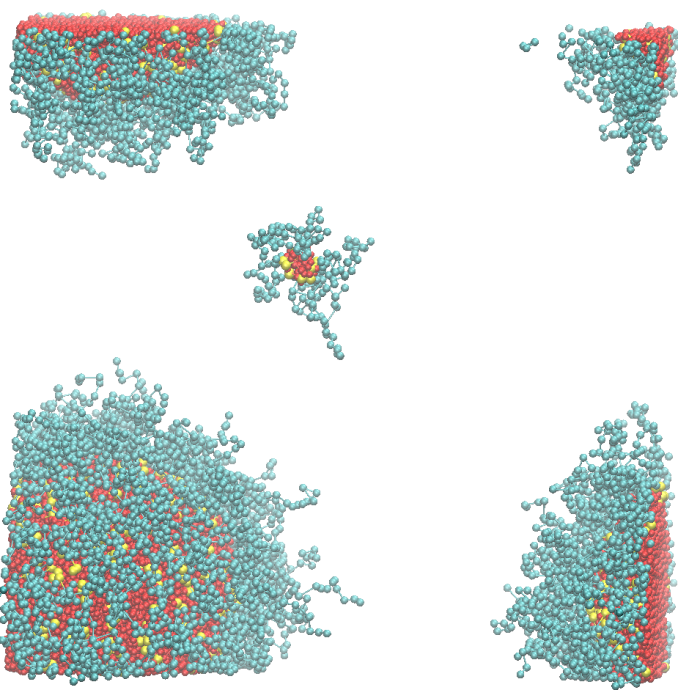 Полимеризация с квадратичным обрывом при макрофазном расслоении χ = 9.0
P=0.1
P=0.5
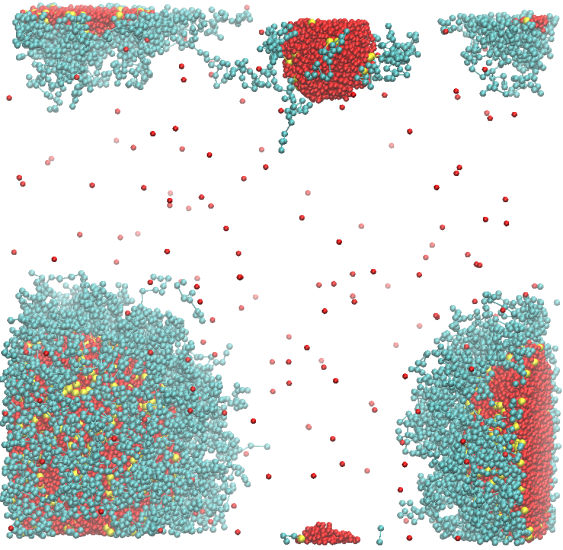 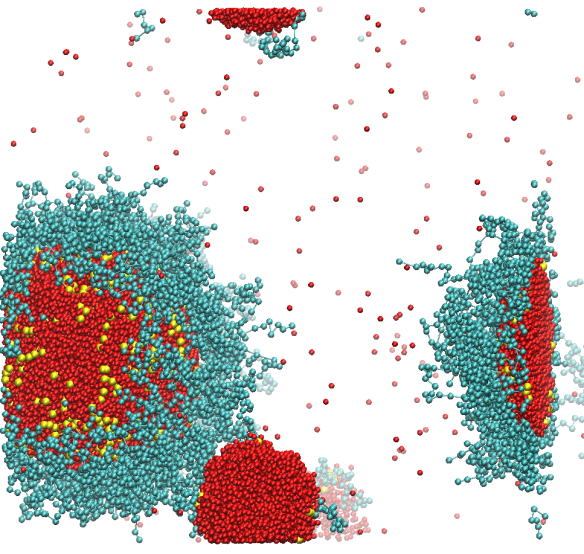 Полимеризация с квадратичным обрывом при гомогенном расслоенииχ = 3.0  P=1.0
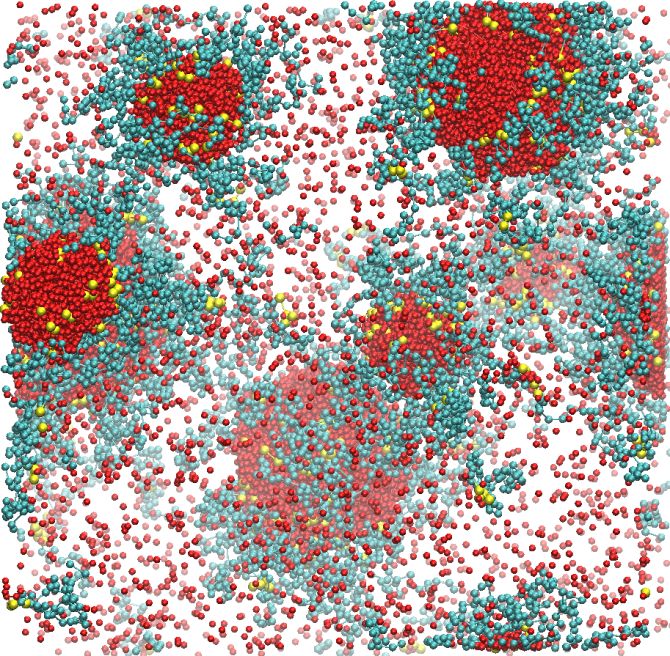 Теоретическое предположение для систем с квадратичным обрывом
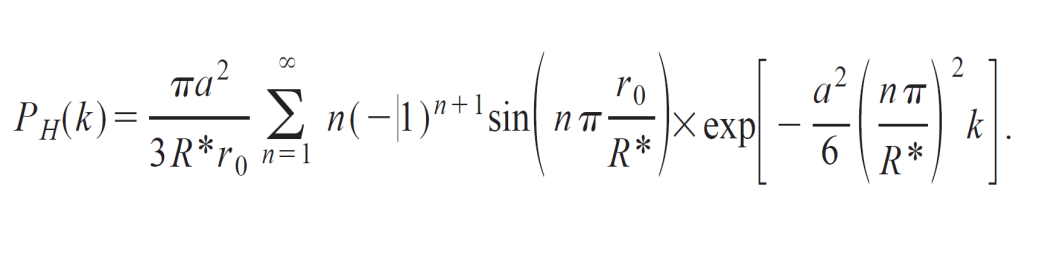 Статья: Primary sequences of proteinlike copolymers: Levy-flight–type long-range correlations
Теоретическое предположение для систем с квадратичным обрывом
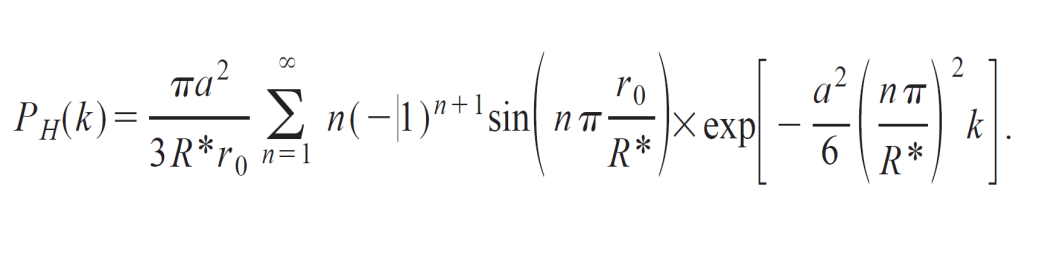 Статья: Primary sequences of proteinlike copolymers: Levy-flight–type long-range correlations
Полимеризация с обрывом только на ПАВеP=0.002 (медленная инициация)
χ = 9.0 (Макрофазное)
χ = 3.0(Гомогенная)
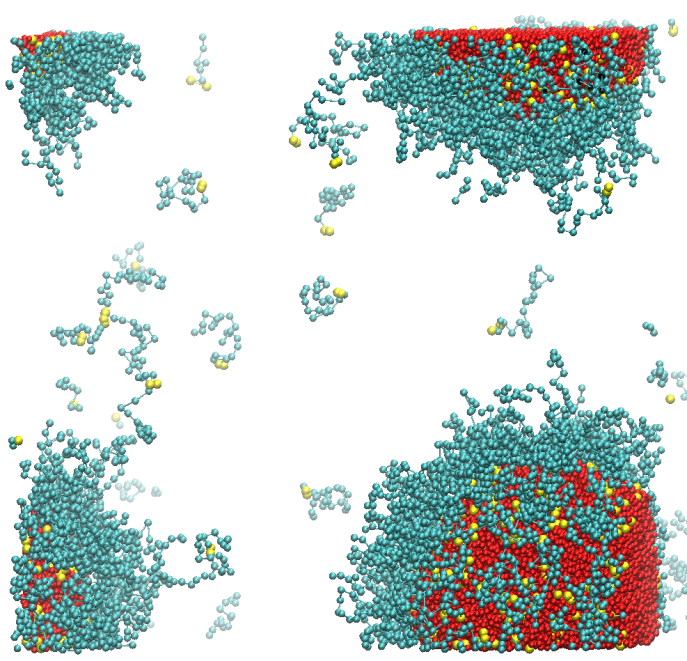 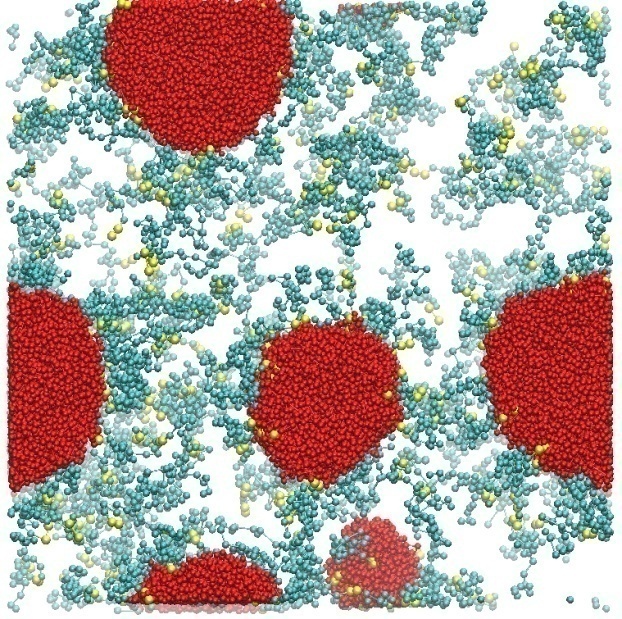 Выводы и перспективы
Была описана эмульсионная полимеризация
Показано влияние χ , стартовой конформации, механизма обрыва и скорости инициации(вероятность активировать инициатор)

В дальнейшем будут включены все механизмы обрыва и мы покажем, при каких параметрах будет наиболее ровные и устойчивые мицеллы с узким и высоким бмр